Herzlich Willkommen
zum
ErwachsenentrainerIn
Modul 5
MW-Akademie        info@mw-akademie.at        www.mw-akademie.at
1
Ein Beispiel zu geben ist nicht die wichtigste Art, wie man andere beeinflusst. Es ist die einzige.
Albert Schweitzer, Nobelpreisträger
MW-Akademie        info@mw-akademie        www.mw-akademie.at
2
Rahmen der Zusammenarbeit
Vertrauensvoll und Vertraulich

Fehlerkultur / 80:20 Prinzip

Gender Mainstreaming

Aktive Mitarbeit – voneinander lernen

Ein guter Trainer ist ein guter Teilnehmer

Raus aus der Komfortzone – Hab Spass!

Wie gehen wir mit Störungen um?
MW-Akademie        info@mw-akademie        www.mw-akademie.at
3
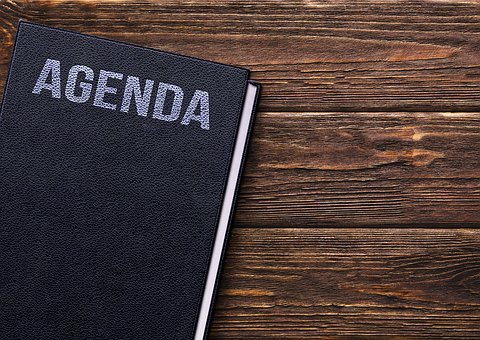 Modul 5
Storytelling
Konflikte
Üben, Üben, Üben
MW-Akademie        info@mw-akademie.at        www.mw-akademie.at
5
Feedback ToolWelches wollen wir nehmen?
MW-Akademie        info@mw-akademie.at        www.mw-akademie.at
STORYTELLING
MW-Akademie        info@mw-akademie.at        www.mw-akademie.at
6
KONFLIKTE
MW-Akademie        info@mw-akademie.at        www.mw-akademie.at
7
Gewaltfreie Kommunikation
Beobachtung – Gefühl – Bedürfnis – Bitte

„Wenn ich A sehe, dann fühle ich mich B, weil ich C brauche. Deshalb möchte ich jetzt gerne D.“

Positiv und in der Gegenwart formuliert
MW-Akademie        info@mw-akademie.at        www.mw-akademie.at
8
Trainertypologien
Kumpel
Aggressiver
Oberlehrer
Kleiner König
Distanzierter
Showmaster
Blender
MW-Akademie        info@mw-akademie        www.mw-akademie.at
9
Teilnehmertypologien
Clown
Tuschler
Quasselstrippe
Aggressiv oder gezwungener Verweigerer
Pseudochef
Zurückhaltender / Unnahbarer
Distanzierter / Destruktiver
Nörgler / ungeduldig Fragender
Rechthaber / Besserwisser / Prahler
MW-Akademie        info@mw-akademie        www.mw-akademie.at
10
MW-Akademie        info@mw-akademie        www.mw-akademie.at
11
Danke
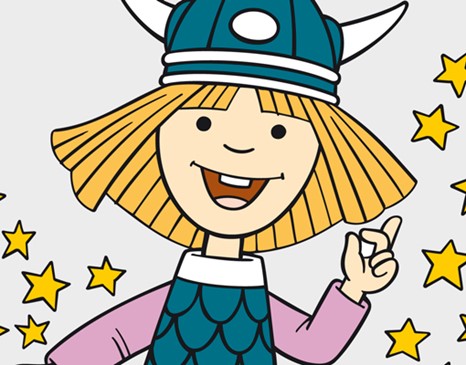 Für Eure aktive Mitarbeit

Für Eure Offenheit

Für den aktiven Austausch der alles so lebendig gemacht hat

Für Eure Zeit
MW-Akademie        info@mw-akademie        www.mw-akademie.at
12